UBND QUẬN LONG BIÊN
TRƯỜNG MẦM NON GIA QUẤT
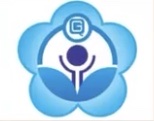 HOẠT ĐỘNG KHÁM PHÁ
Đề tài: Tìm hiểu quả cam
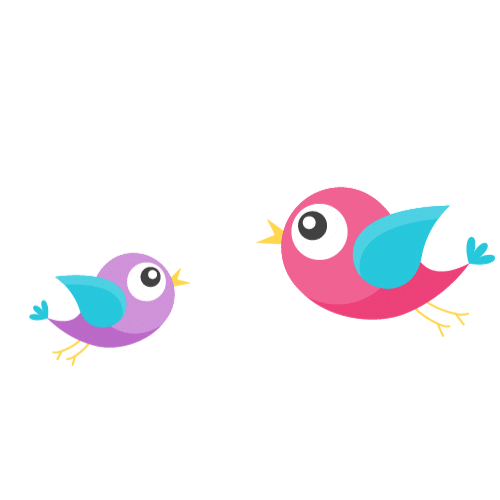 Giáo viên: Nguyễn Thị Thành
Lớp: MGB 3-4 tuổi
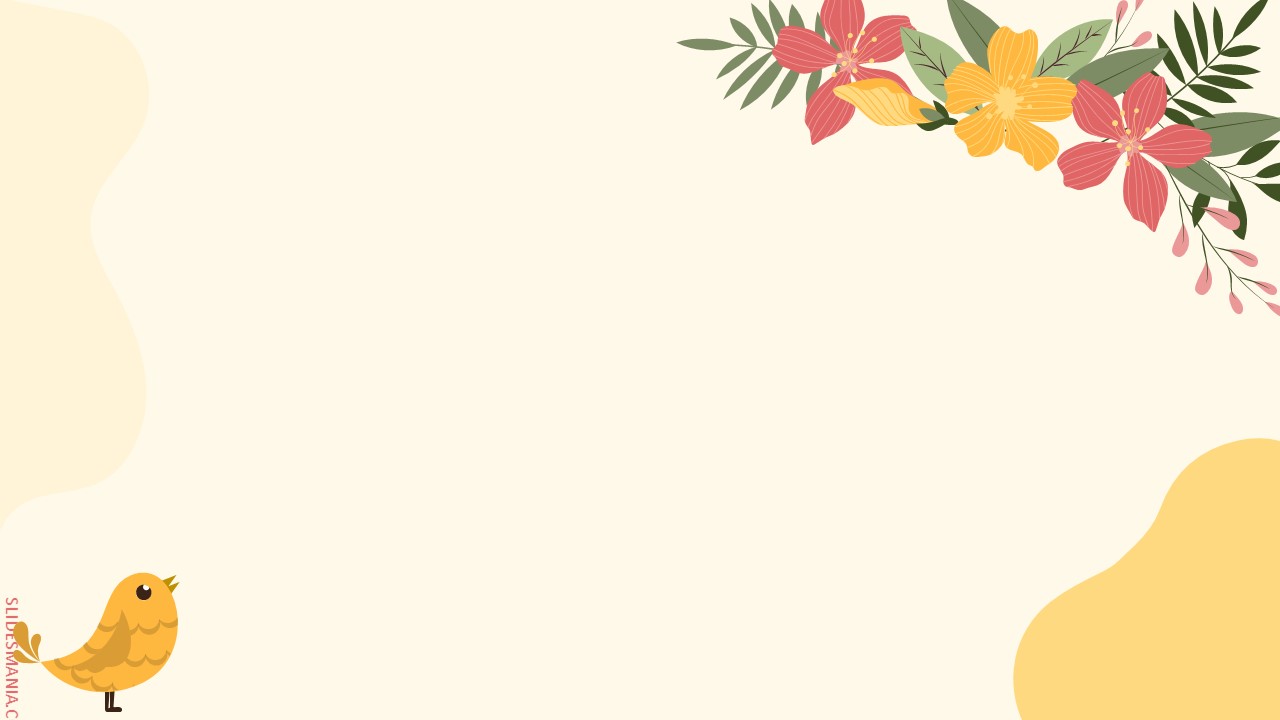 1.Ổn định tổ chức:
Hát: Quả gì
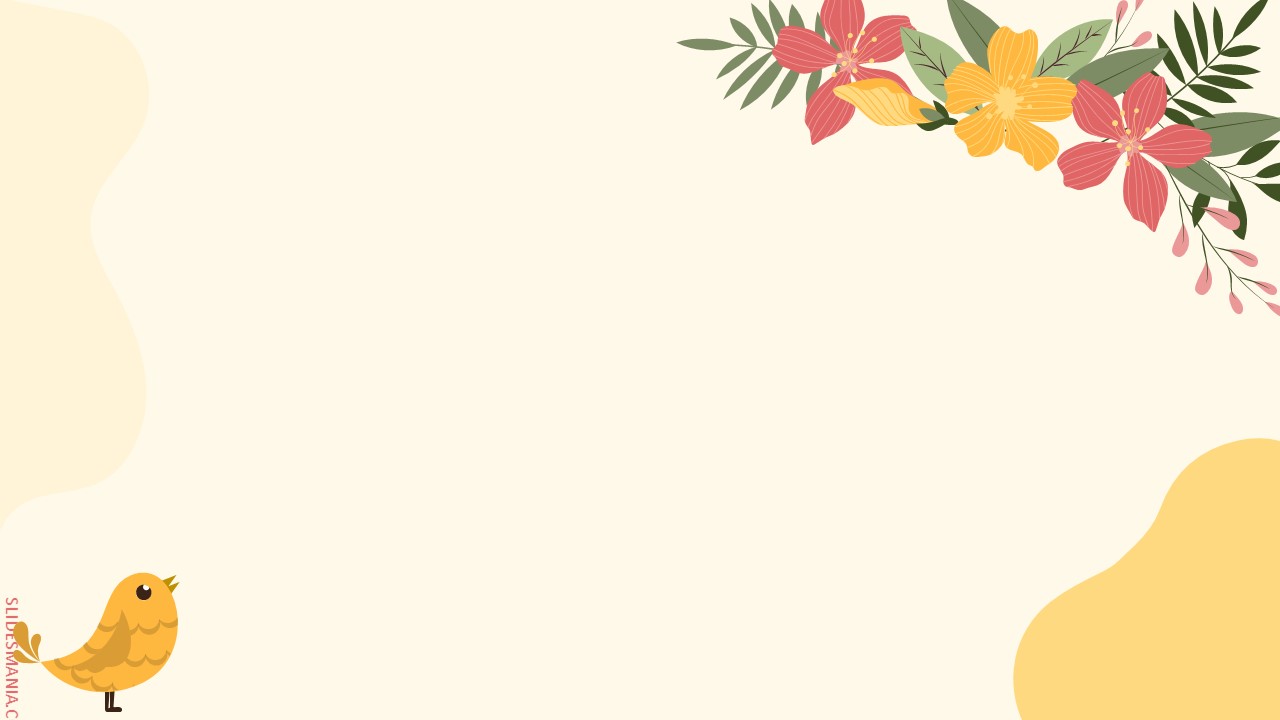 2. Phương pháp, hình thức tổ chức
HOẠT ĐỘNG 1: KHÁM PHÁ QUẢ CAM
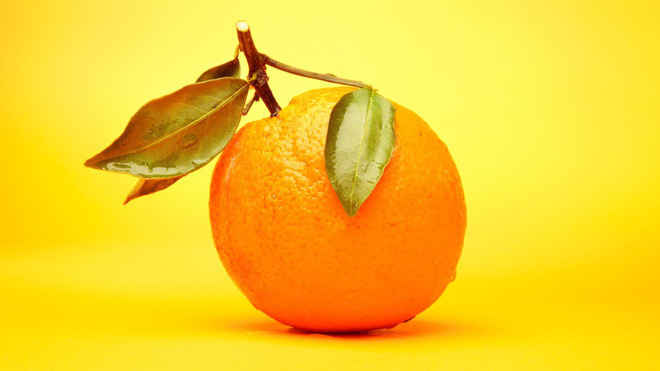 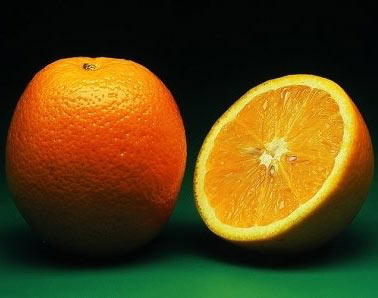 TÉP CAM
MẮT VỎ QUẢ CAM
VỎ QUẢ CAM
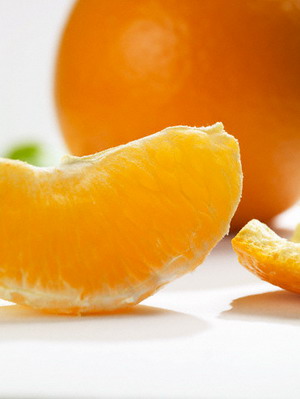 MÚI CAM
CÁC LOẠI CAM
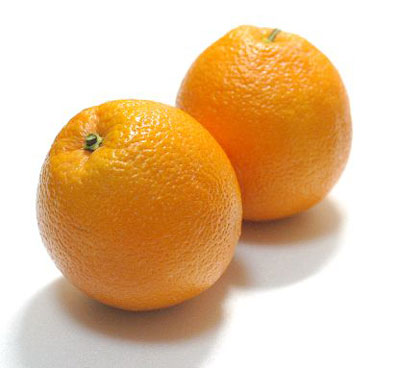 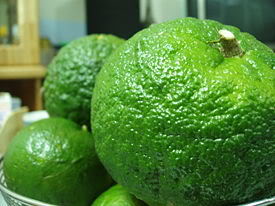 cam sành
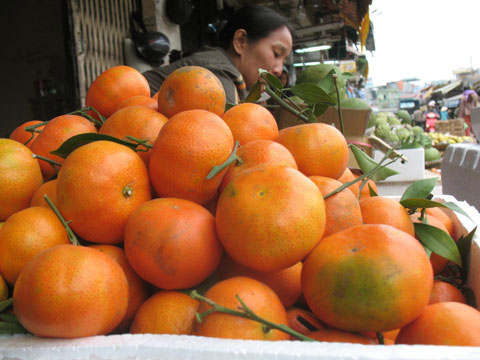 cam bãc
cam canh
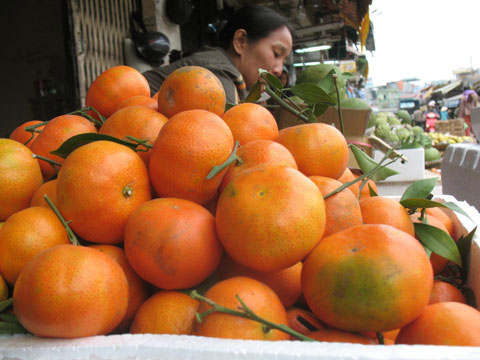 HOẠT ĐỘNG 2: LỢI ÍCH CỦA QUẢ CAM
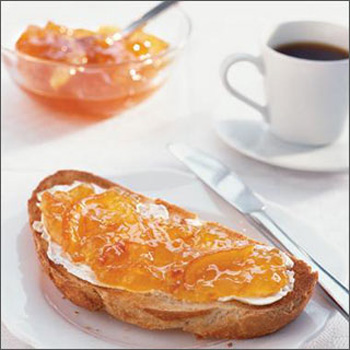 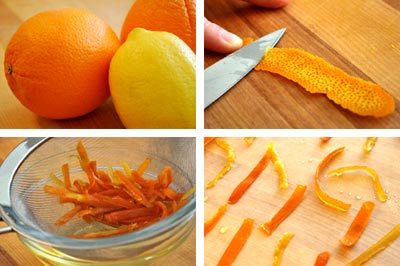 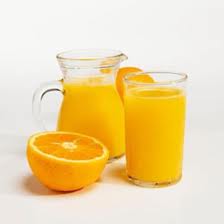 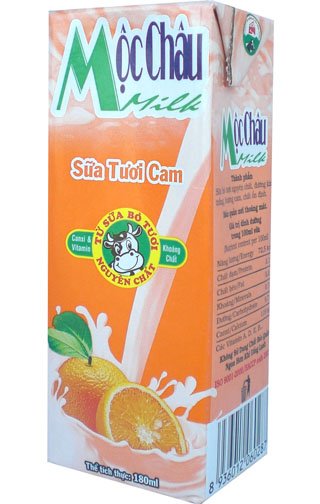 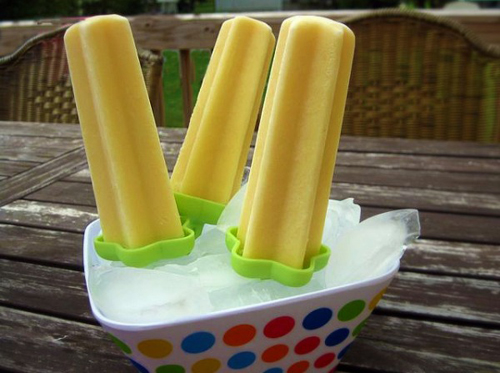 HOẠT ĐỘNG 3: VẮT NƯỚC CAM
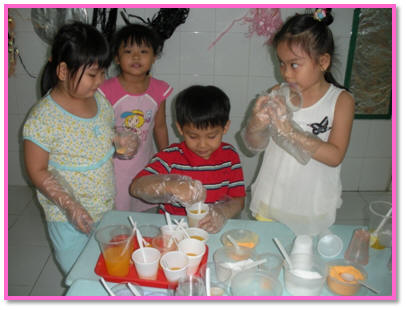 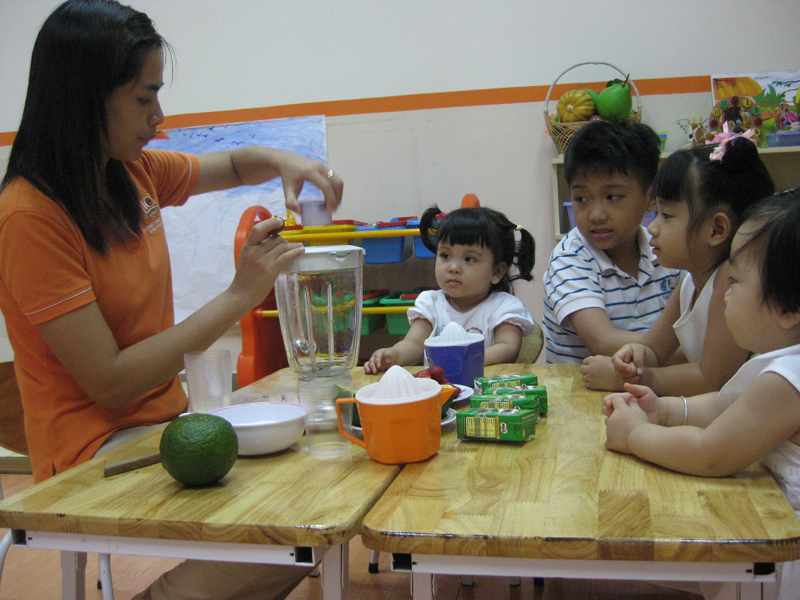 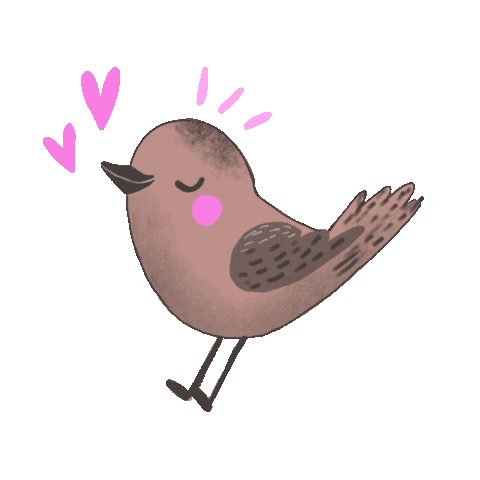 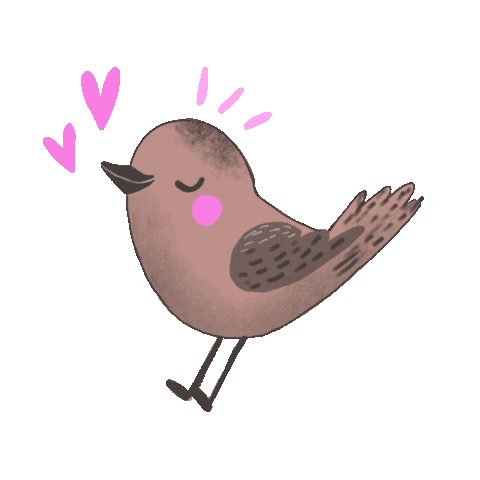